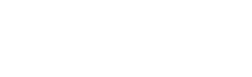 THE ART OF
THE ART OF MAKING
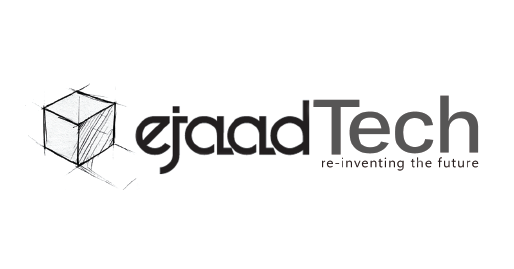 NASIR JUMANI
ZAID PIRWANI
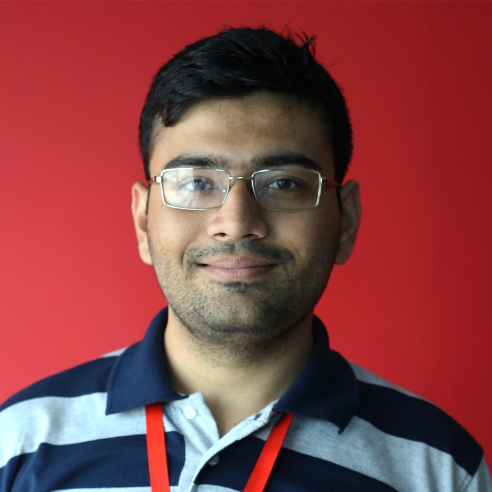 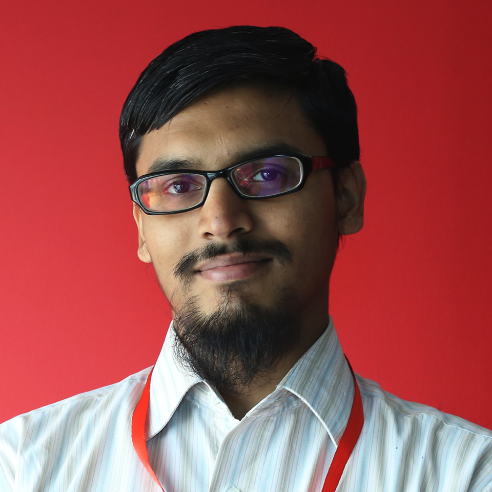 THE ART OF MAKING
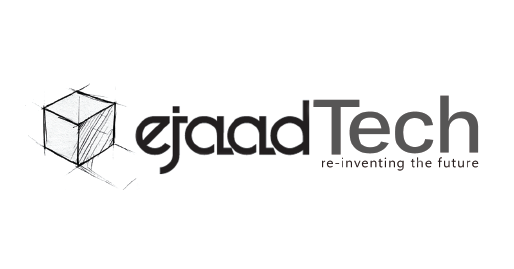 NASIR JUMANI
ZAID PIRWANI
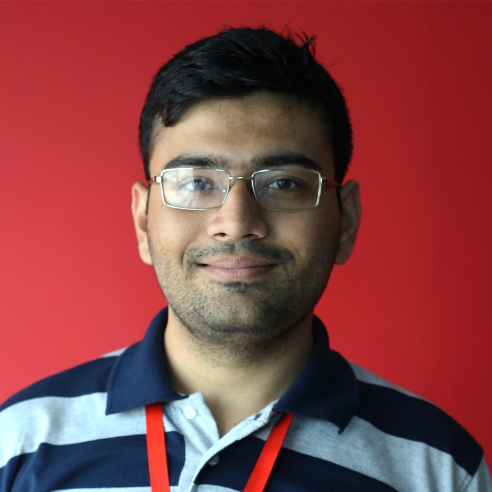 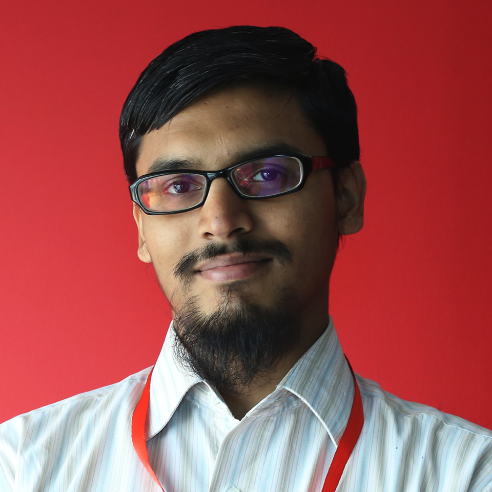 We are MAKERs
HAVE YOU MADE SOMETHING ?
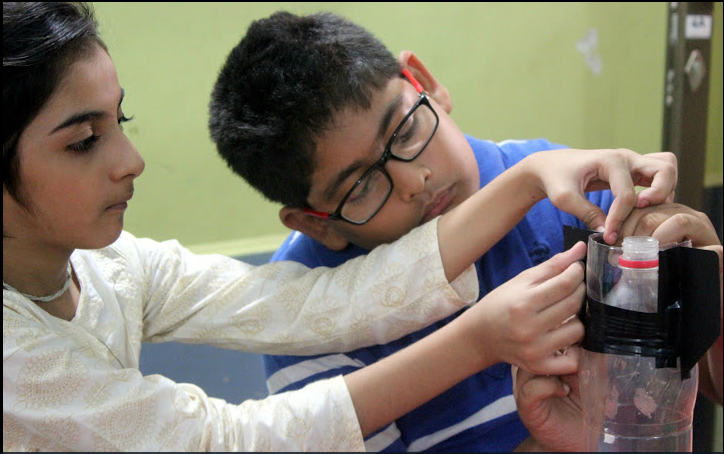 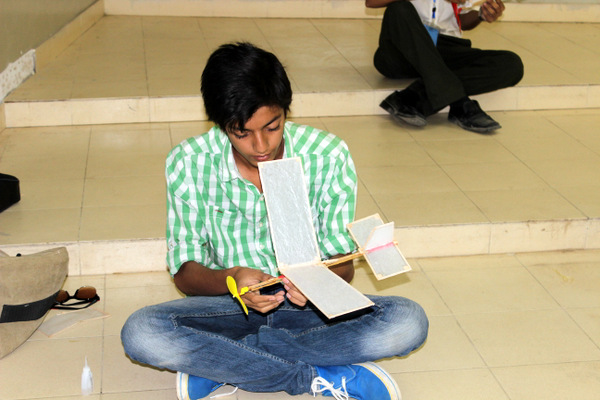 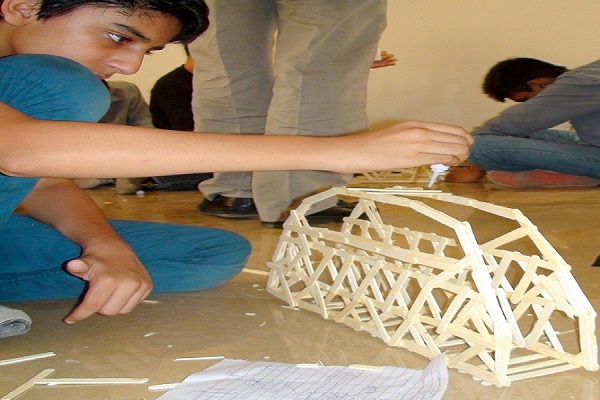 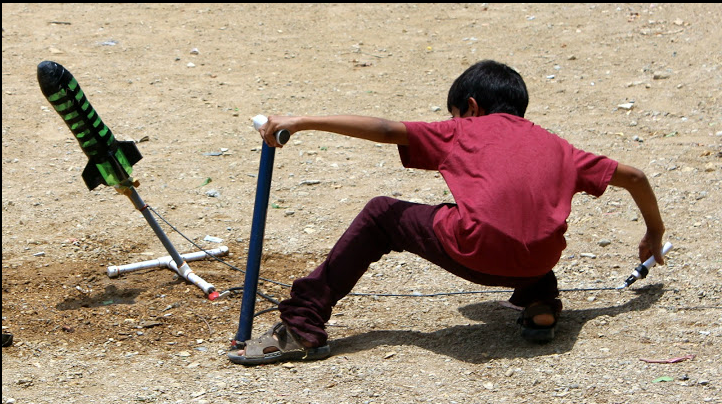 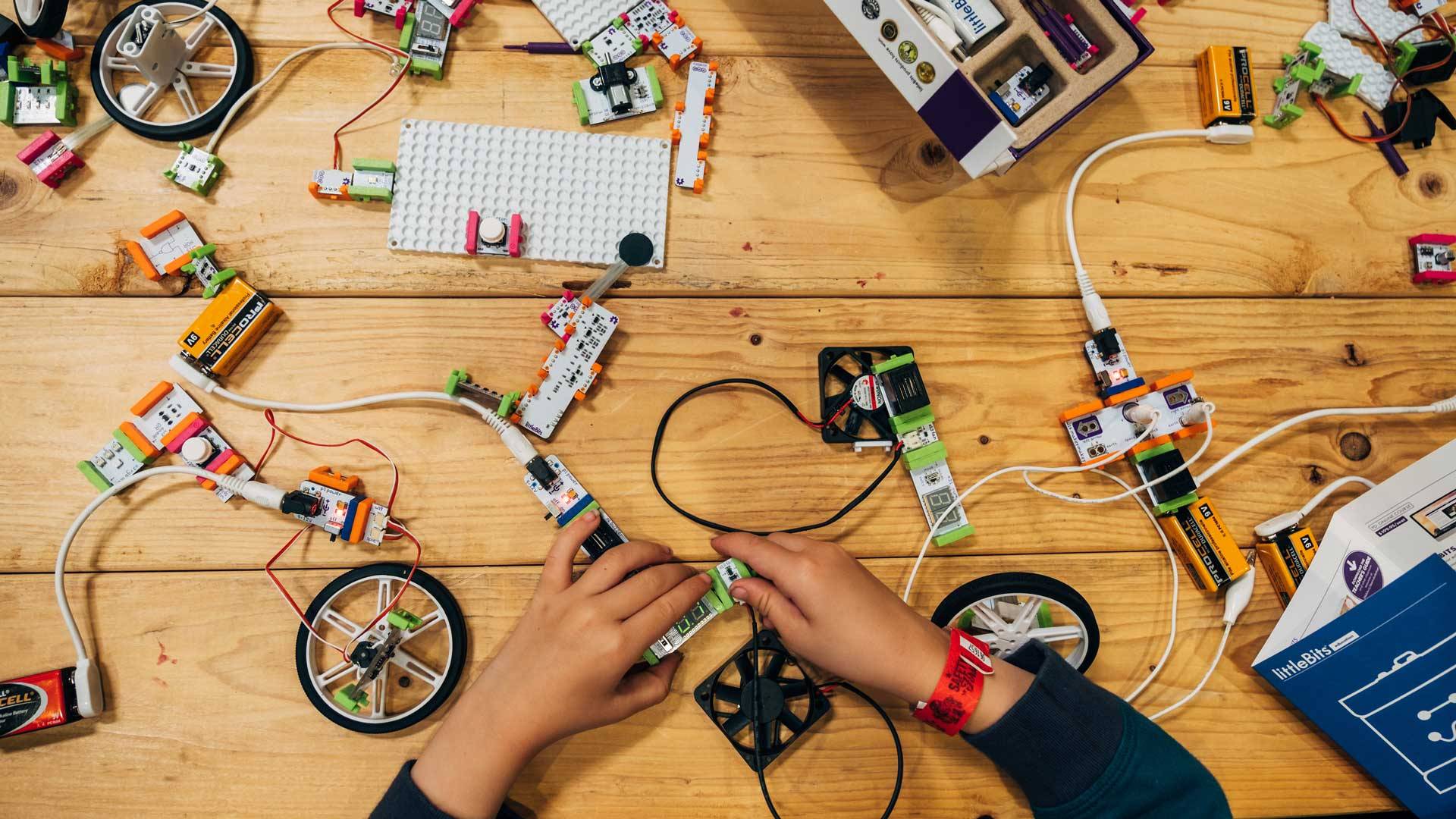 HAVE YOU MADE SOMETHING ?
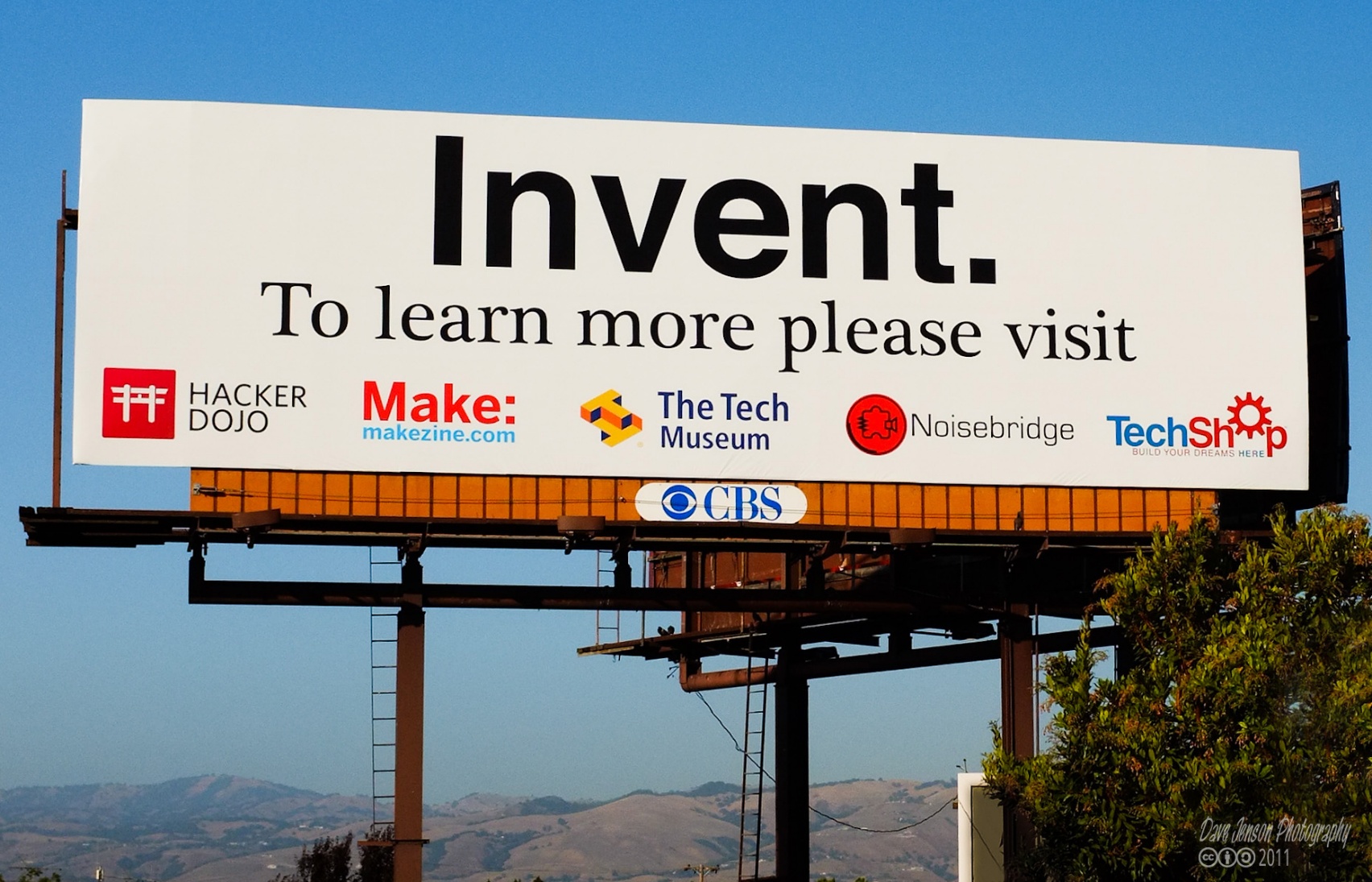 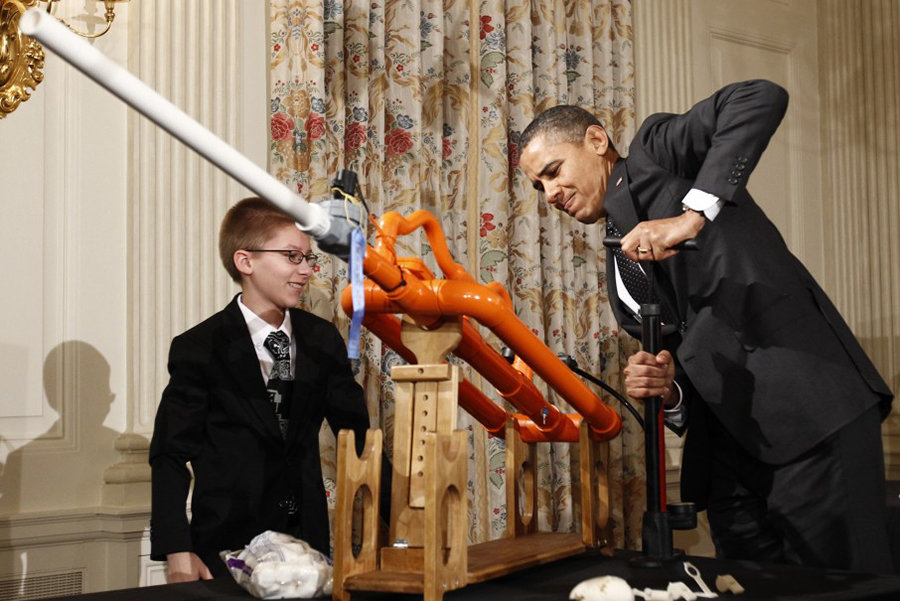 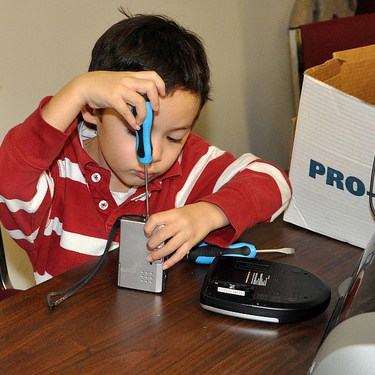 What is MAKING ?
the act of creating something.
What is MAKING ?
the act of creating something.

But it is NOT just the act of creating something
	LEARNING
	TRYING, FAILING, TRYING AGAIN
	and SUCCEEDING
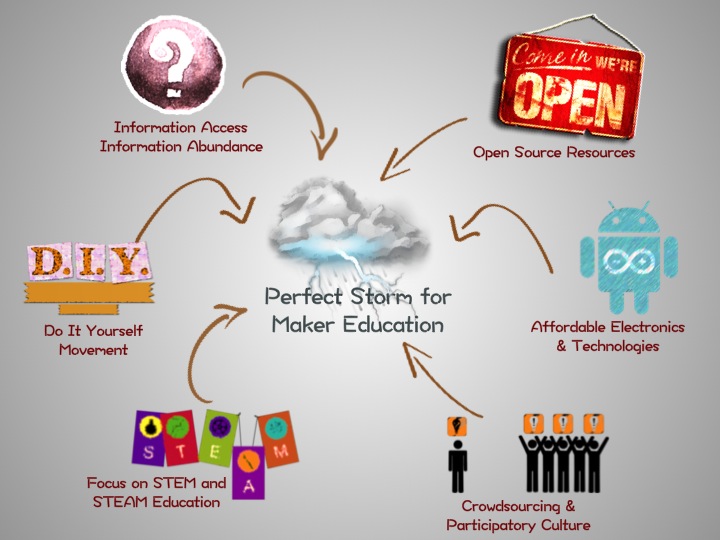 What is MAKING ?
MAKING is important
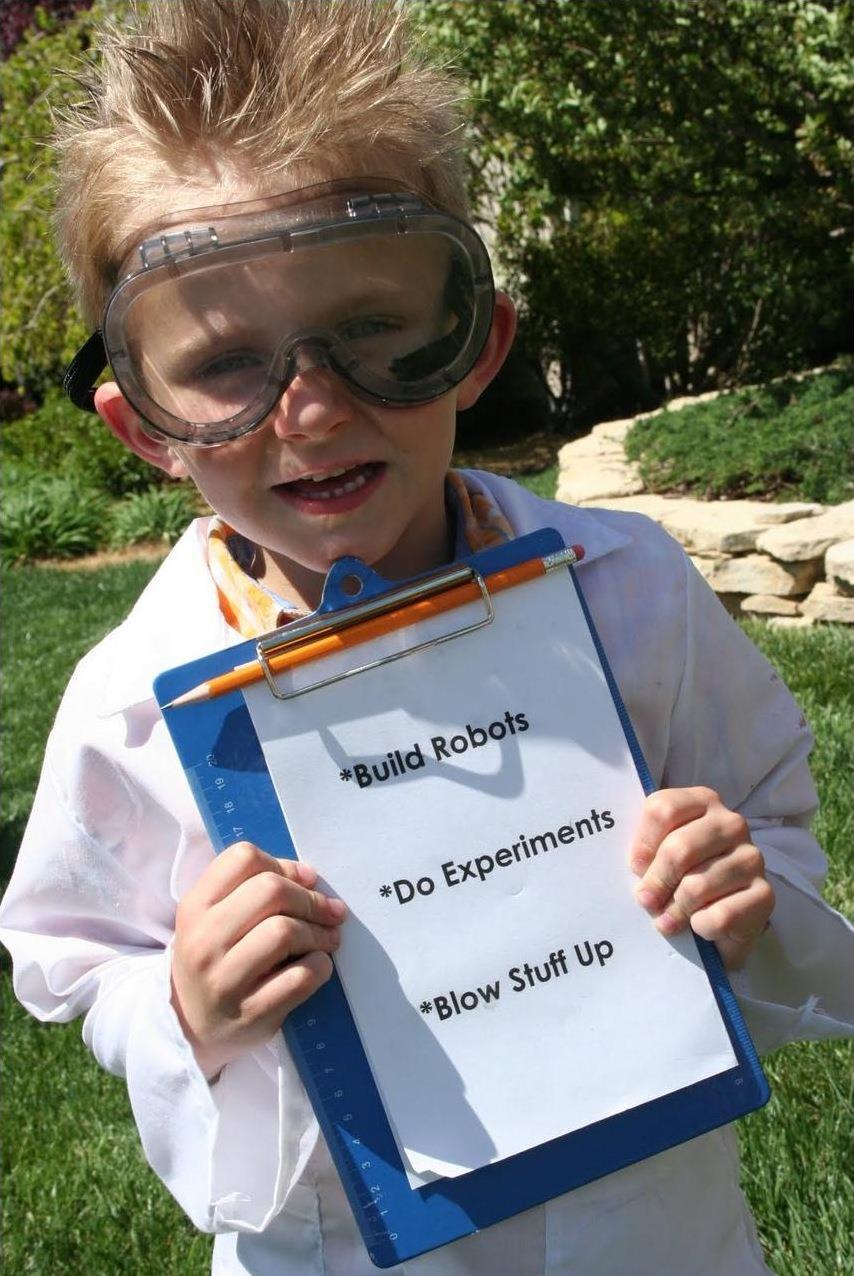 My Story

Got my first soldering iron and a set of electronic components when I was 10.
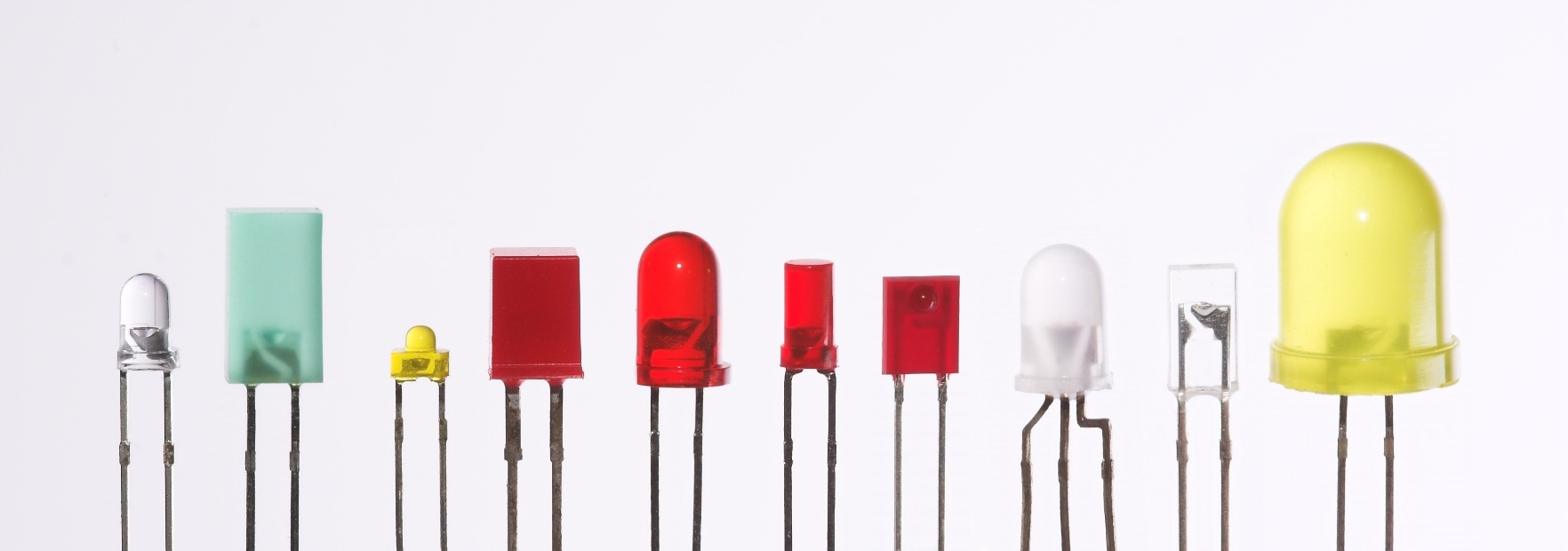 LETS MAKE SOMETHING
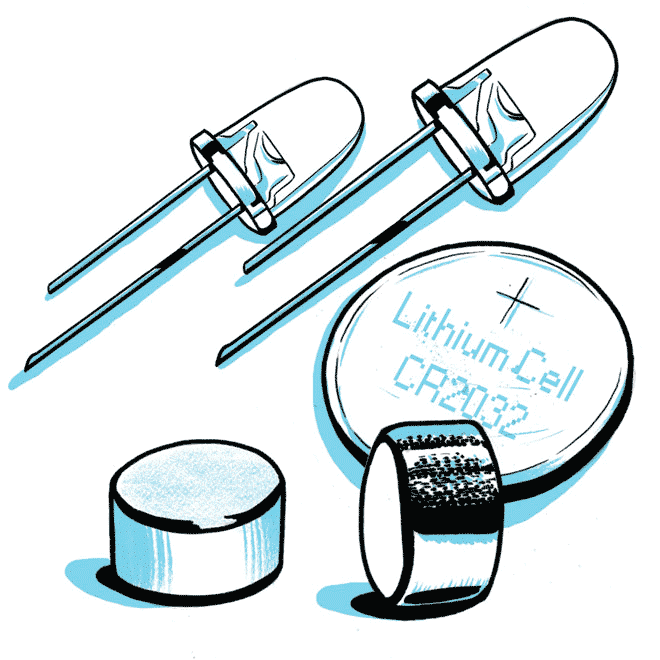 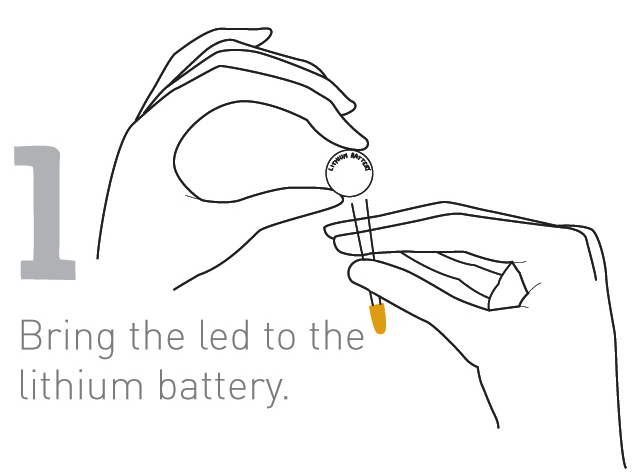 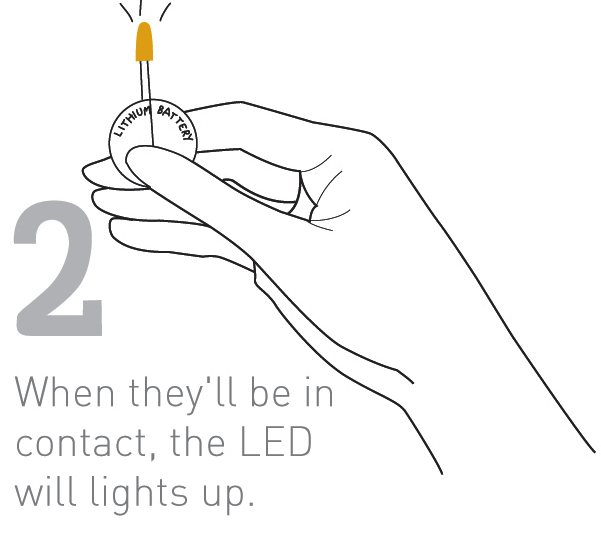 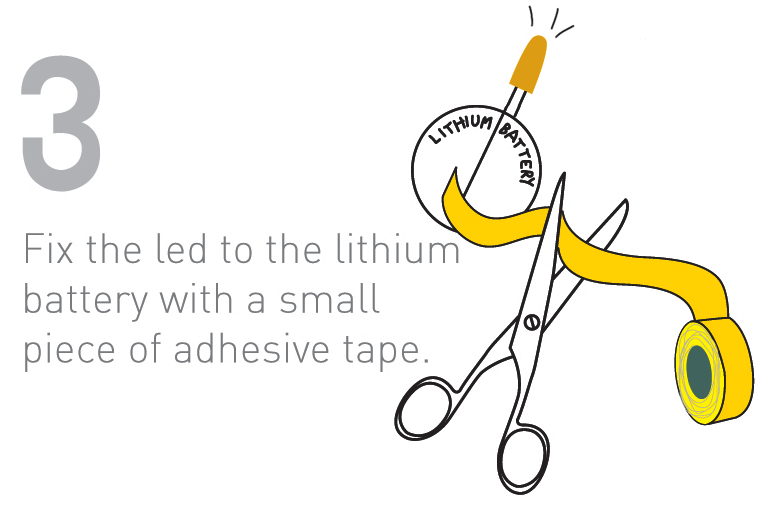 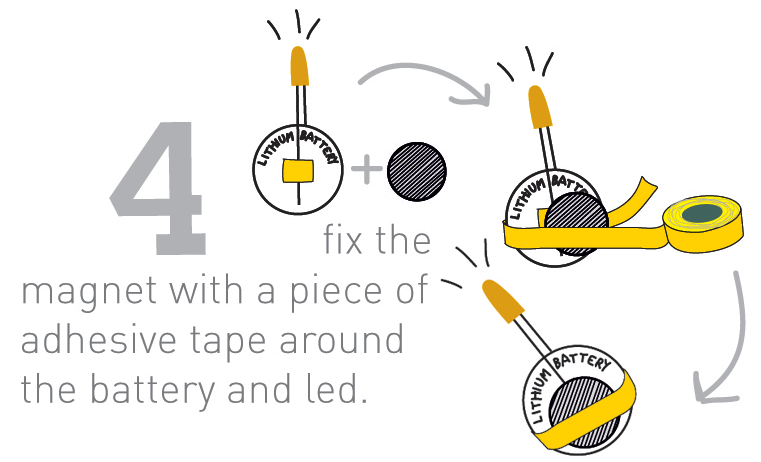 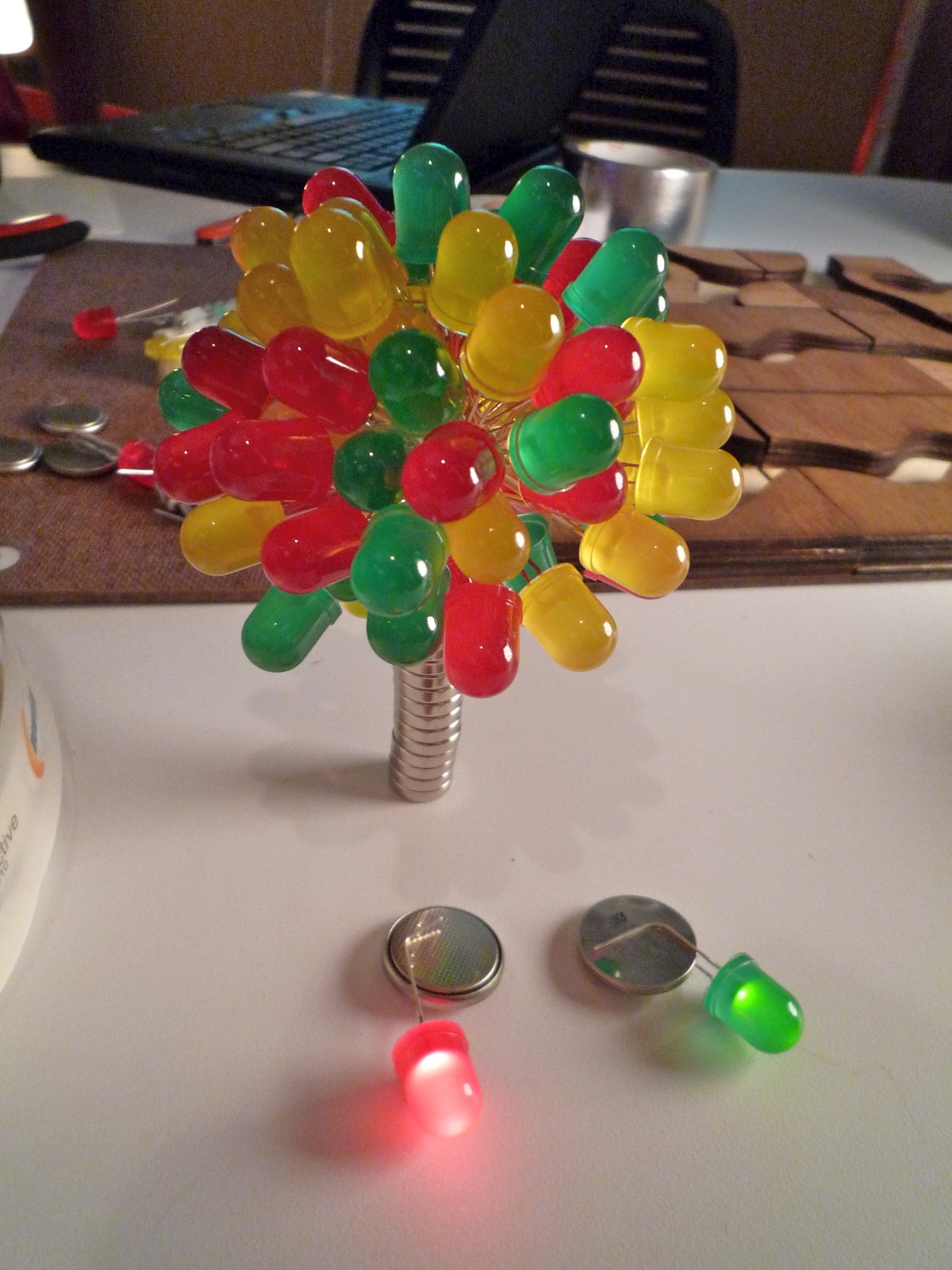 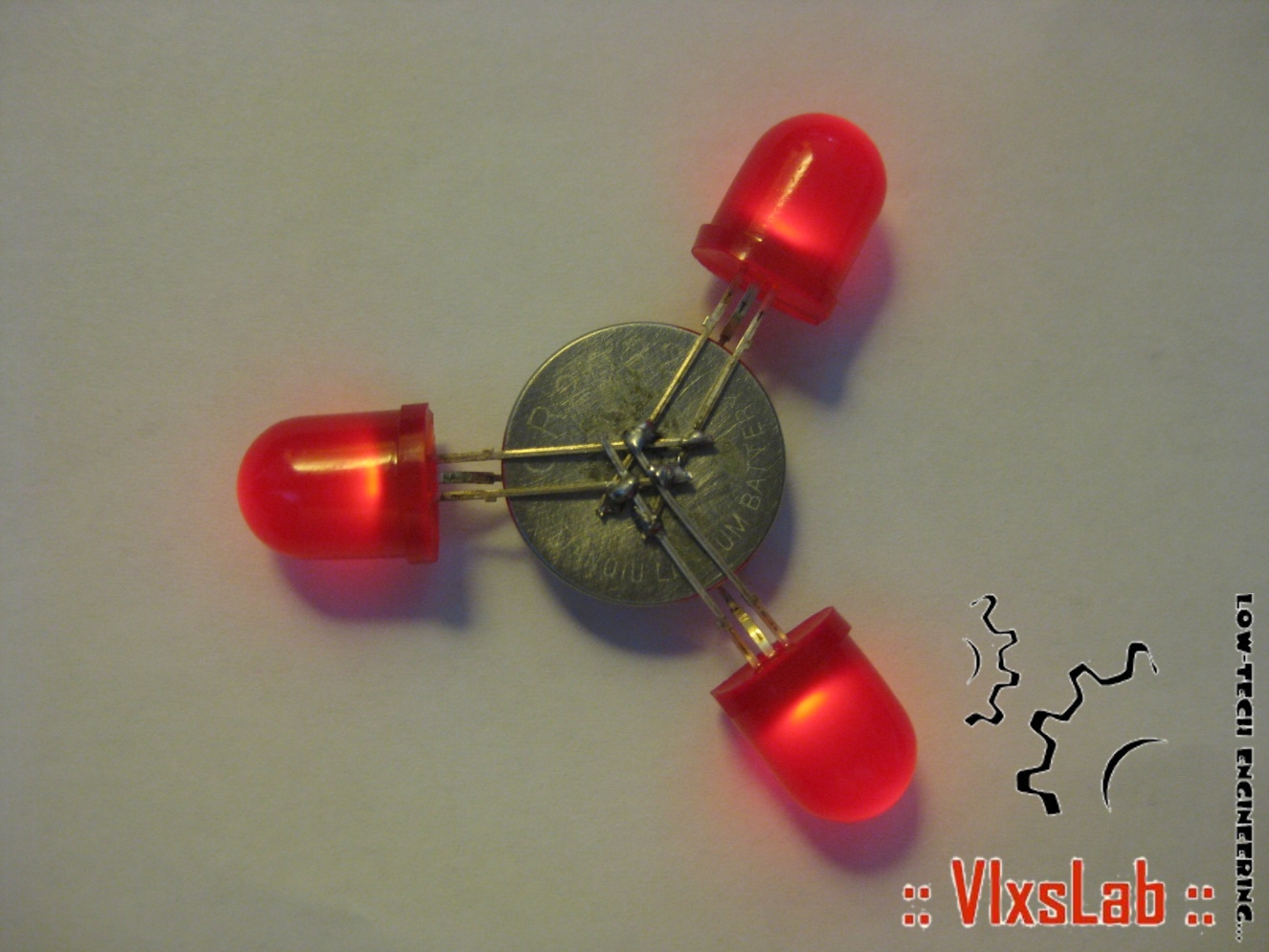 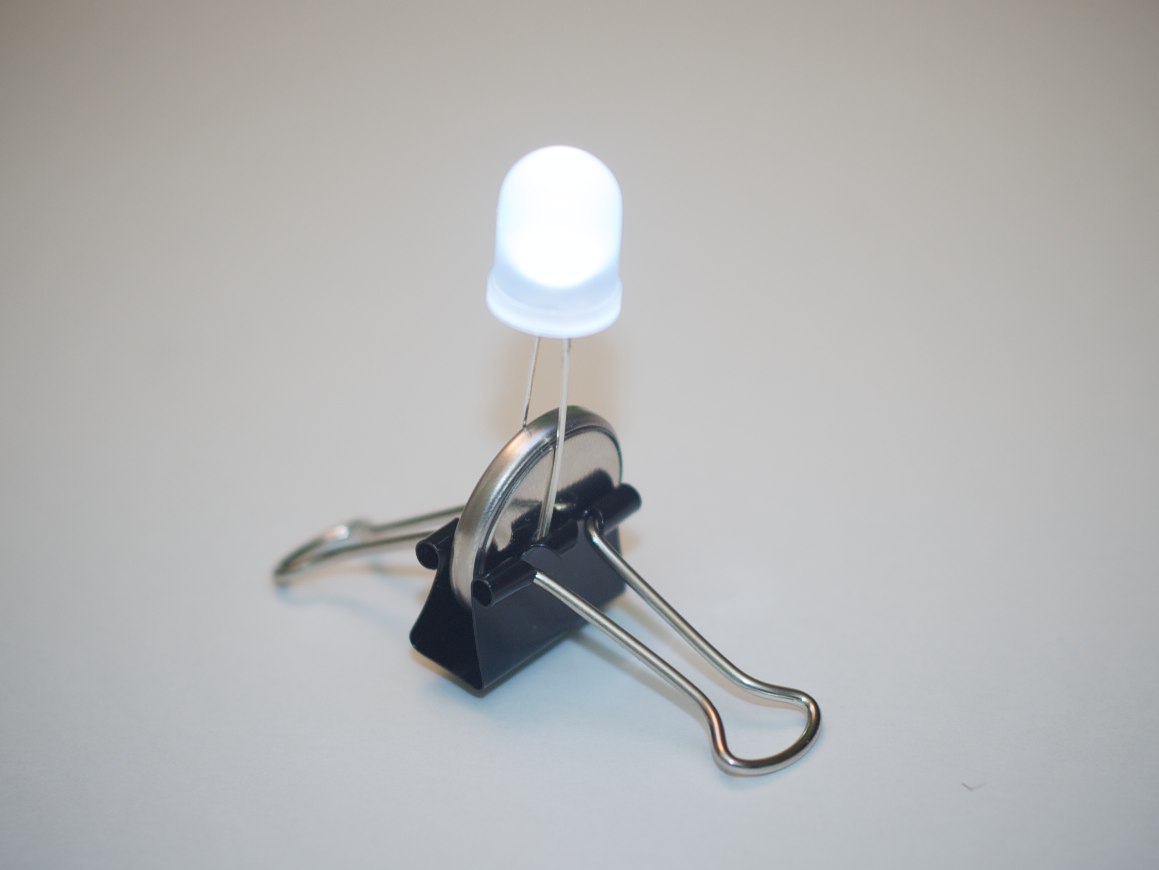 LETS LEARN SOMETHING
LED – LIGHT EMITTING DIODE
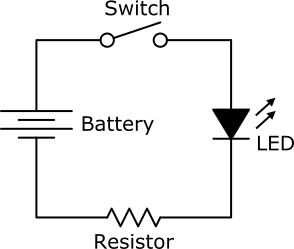 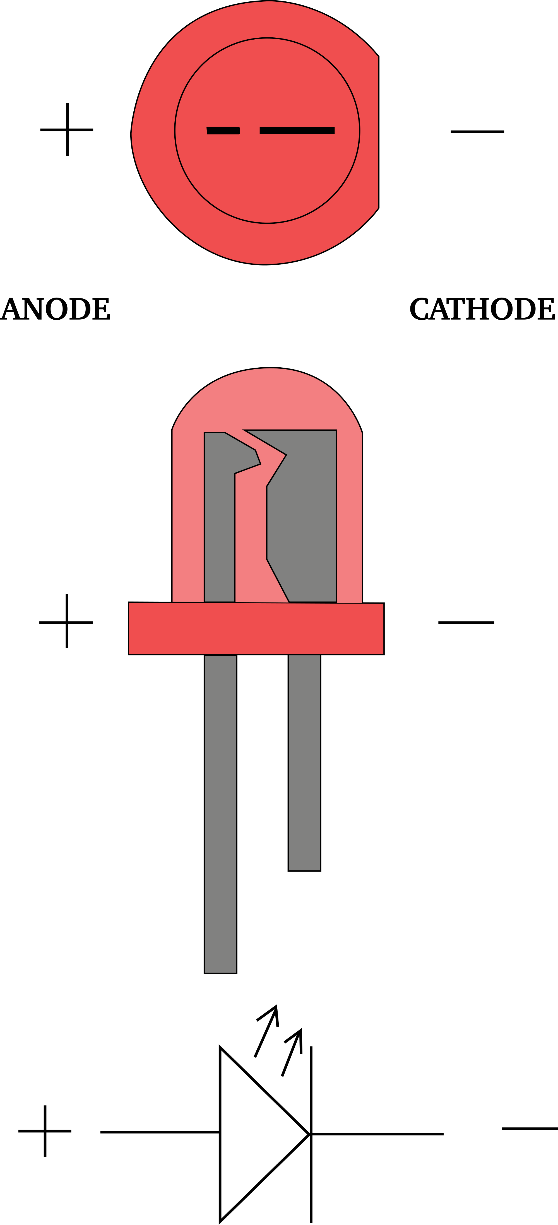 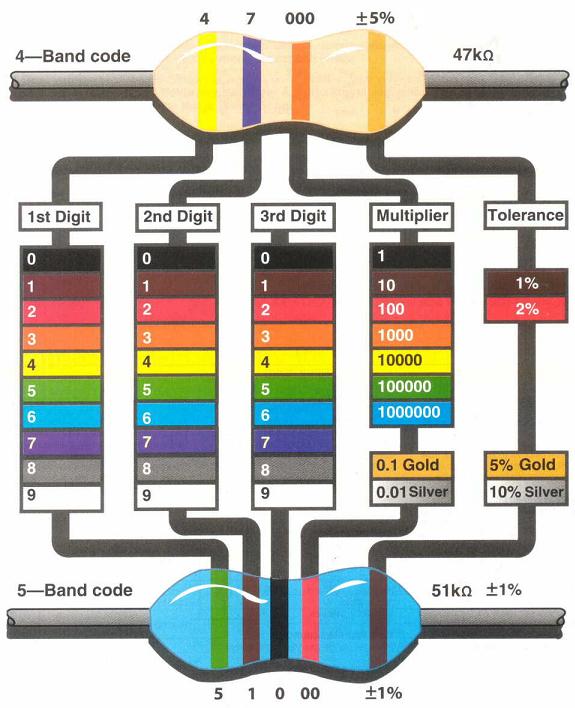 RESISTOR
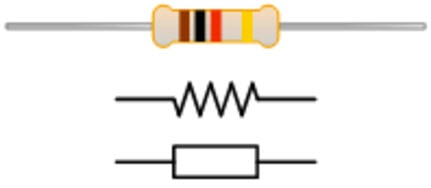 OHMS LAW
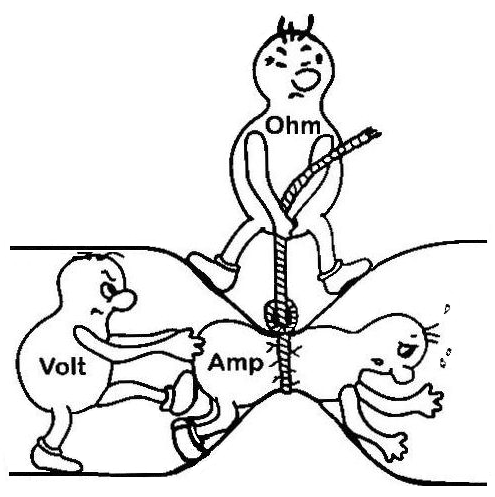 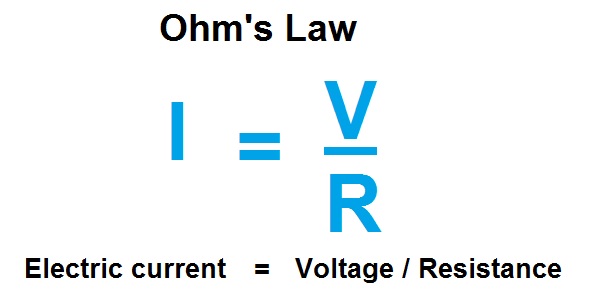 LDR – LIGHT Dependent resistor
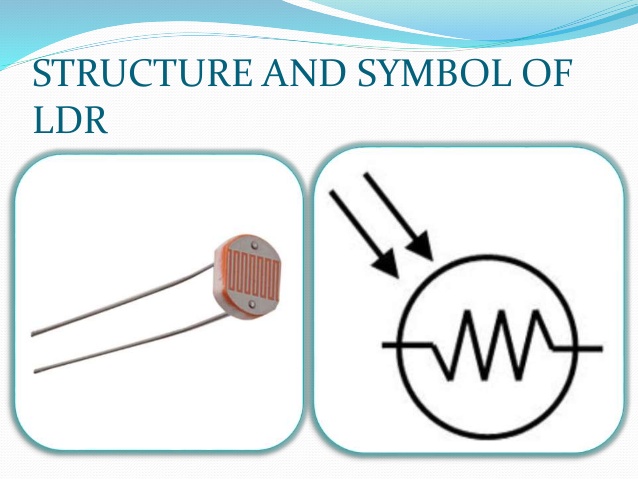 Transistor – npn 2n2222
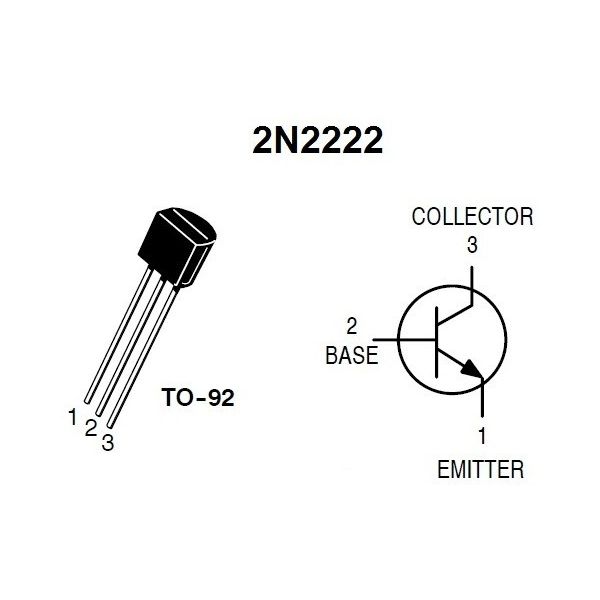 Capacitor – 0.1uF
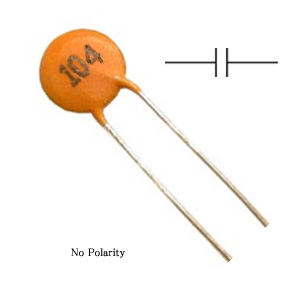